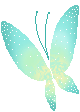 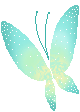 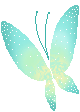 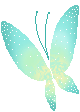 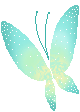 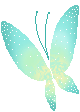 Môn : Tập đọc
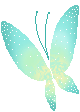 Vương quốc vắng nụ cười
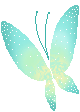 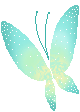 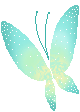 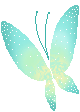 Kiểm tra bài cũ :
Con chuồn chuồn nước
Câu 1 :Em thích hình ảnh so sánh nào? Vì sao?
Câu 2 : Tình yêu quê hương, đất nước của tác giả thể hiện qua những câu văn nào ?
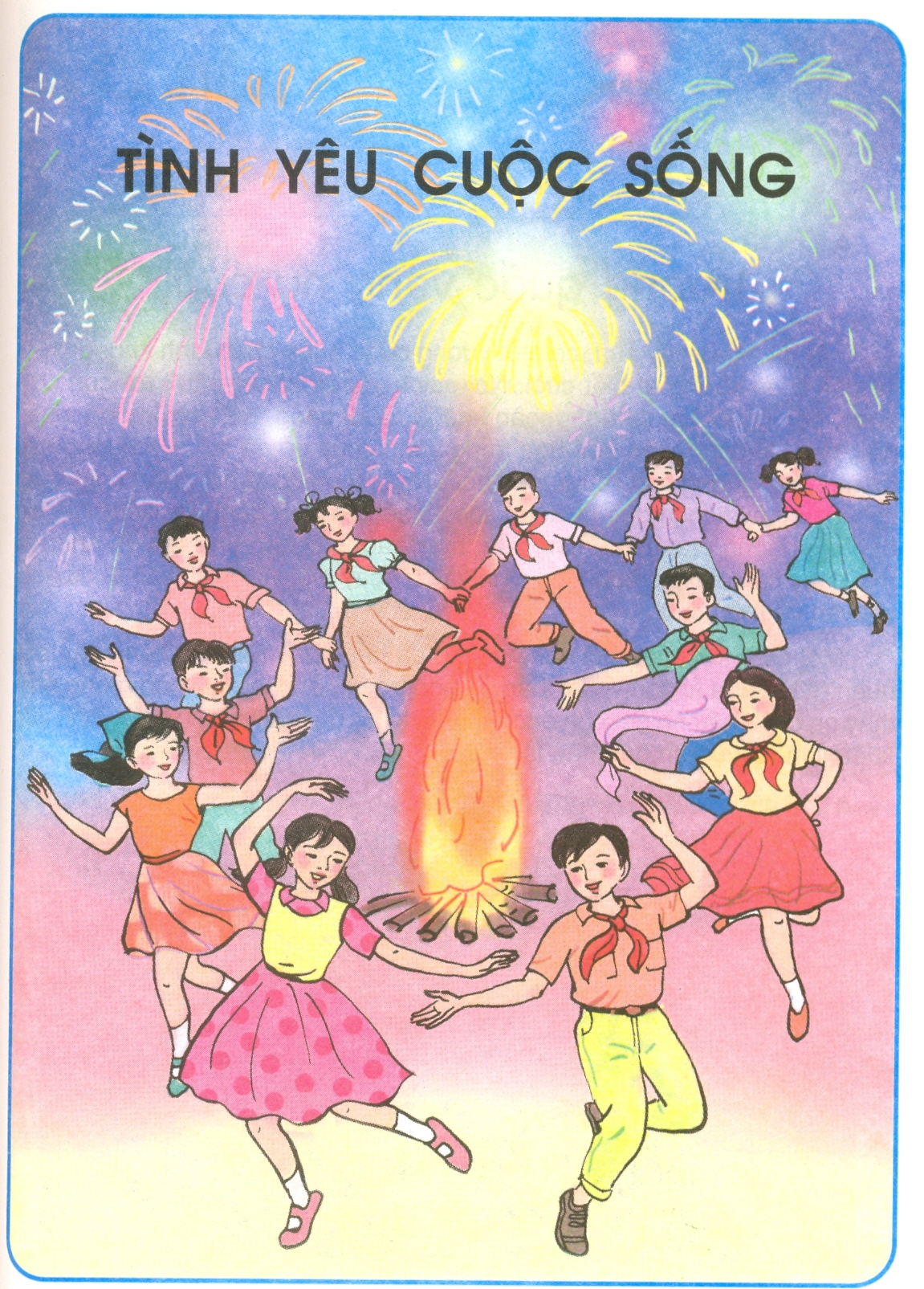 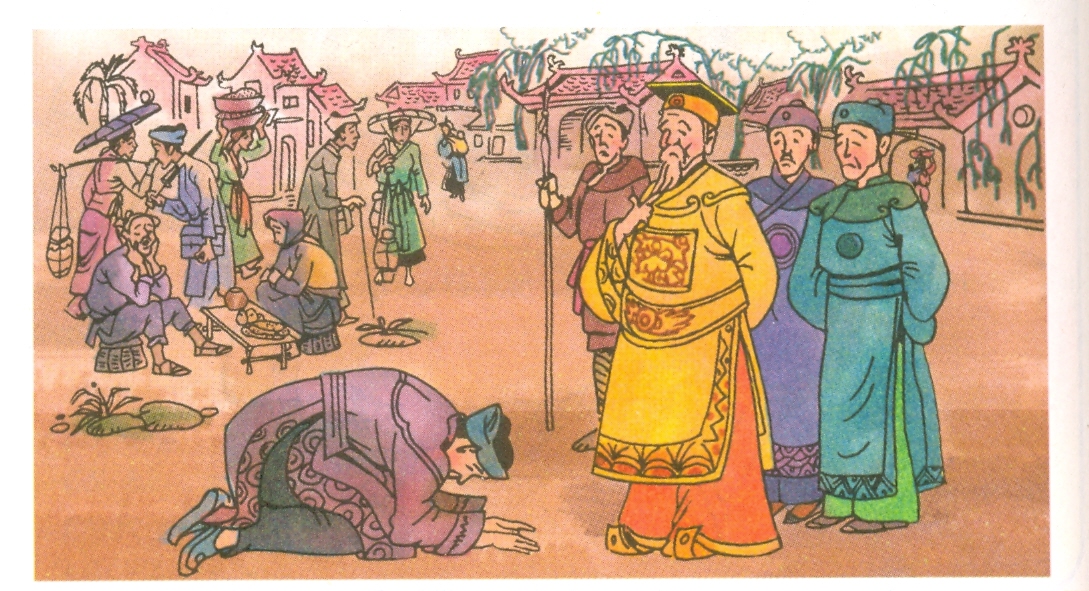 Tập đọc
S/132
Vương quốc vắng nụ cười
Bài chia làm 3 đoạn :
1. Ngày xửa, ngày xưa…về môn cười.
2. Một năm…nhưng học không vào.
3. Phần còn lại.
Tập đọc
Vương quốc vắng nụ cười
Tìm hiểu bài :
Luyện đọc :
Rất ít
Hoàn toàn
Sườn sượt
Sằng sặc
Tập đọc
Vương quốc vắng nụ cười
Nguy cơ
Từ ngữ :
Thân hành
Du học
Tìm hiểu bài
Câu 1 : Tìm những chi tiết cho thấy cuộc sống ở vương quốc nọ rất buồn.
Mặt trời không muốn dậy, chim không muốn hót, hoa trong vườn chưa nở đã tàn, gương mặt mọi người rầu rĩ, héo hon, ngay tại kinh đô cũng chỉ thấy tiếng ngựa hí, tiếng sỏi đá lạo xạo dưới bánh xe, tiếng gió thở dài trên những mái nhà.
Tìm hiểu bài
Câu 2 : Vì sao cuộc sống ở vương quốc ấy buồn chán như vậy ?
Vì cư dân ở đó không ai biết cười.
Tìm hiểu bài
Câu 3 : Nhà vua đã làm gì để thay đổi tình hình ?
Vua cử một viên đại thần đi du học nước ngoài, chuyên về môn cười cợt.
Tìm hiểu bài
Câu 4 : Kết quả việc nhà vua làm ra sao ?
Sau một năm, viên đại thần trở về, xin chịu tội vì đã cố gắng hết sức nhưng học không vào. Các quan nghe vậy ỉu xìu, còn nhà vua thì thở dài. Không khí triều đình ảo não.
Tìm hiểu bài
Đoạn 2 cho em biết điều gì?
Sự thất vọng buồn chán của nhà vua và các đại thần khi viên đại thần đi du học thất bại.
Tìm hiểu bài
Điều gì bất ngờ xảy ra ở cuối đoạn 3?
Bắt được một kẻ đang cười sằng sặc ngoài đường.
Tìm hiểu bài
Thái độ của nhà vua như thế nào khi nghe tin đó?
Nhà vua phấn khởi ra lệnh  dẫn người đó vào
Tìm hiểu bài
Nội dung đoạn 3 cho biết điều gì ?
Điều bất ngờ đã đến với vương quốc vắng nụ cười.
Tập đọc
Vương quốc vắng nụ cười
Tìm hiểu bài :
Luyện đọc :
Rất ít
Buồn chán kinh khủng.
Hoàn toàn
Không biết cười
Sườn sượt
Sằng sặc
Tập đọc
Vương quốc vắng nụ cười
Nội dung : Cuộc sống thiếu tiếng cười sẽ vô cùng tẻ nhạt, buồn chán.
Đọc diễn cảm
Vị đại thần vừa xuất hiện đã vội rập đầu, tâu lạy :
  - Muôn tâu Bệ hạ, thần xin chịu tội. Thần đã cố gắng hết sức nhưng học không vào.
  Các quan nghe vậy ỉu xìu, còn nhà vua thì thở dài sườn sượt. Không khí của triều đình thật là ảo não. Đúng lúc đó, một viên thị vệ hớt hải chạy vào :
  - Tâu Bệ hạ ! Thần vừa tóm được một kẻ đang cười sằng sặc ngoài đường.
  - Dẫn nó vào ! – Đức vua phấn khởi ra lệnh.
Theo em thiếu tiếng cười cuộc sống sẽ như thế nào ?
Tập đọc
Vương quốc vắng nụ cười
Nội dung : Cuộc sống thiếu tiếng cười sẽ vô cùng tẻ nhạt, buồn chán.